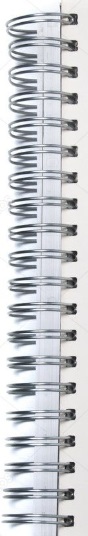 GOBIERNO AUTÓNOMO DESCENTRALIZADO DEL DISTRITO METROPOLITANO DE QUITO COMISIÓN METROPOLITANA DE LUCHA CONTRA LA CORRUPCIÓN







Dirección de Prevención y Control Social
2018
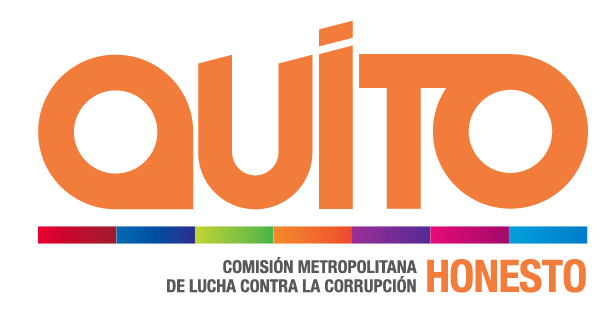 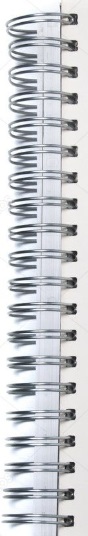 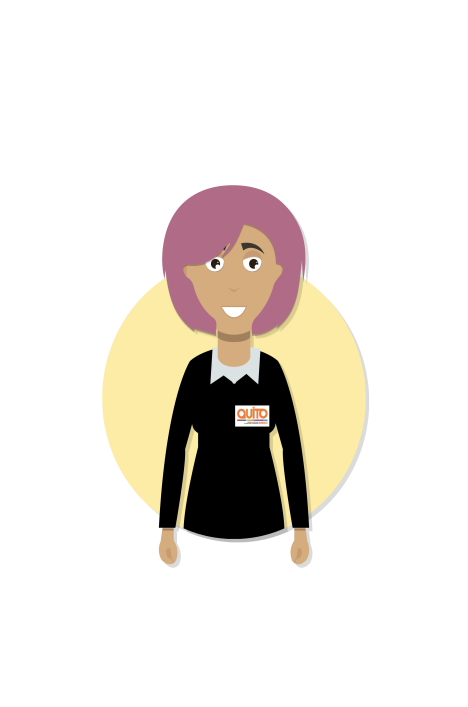 GUÍA  DE 
VEEDURÍAS CIUDADANAS
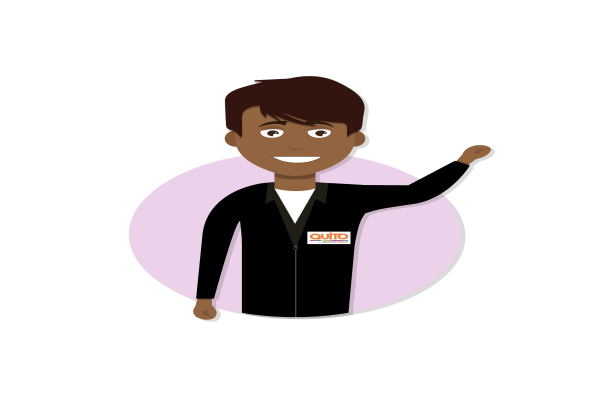 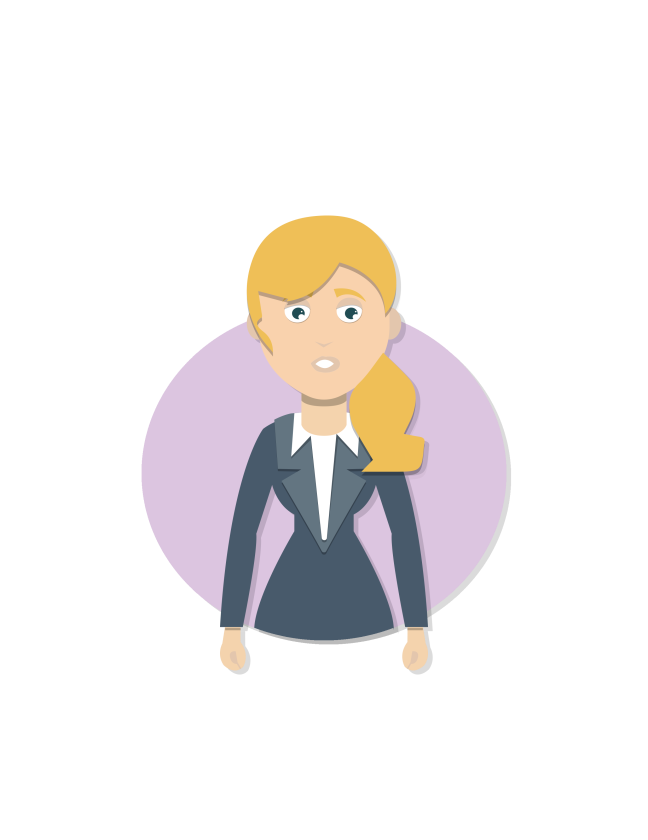 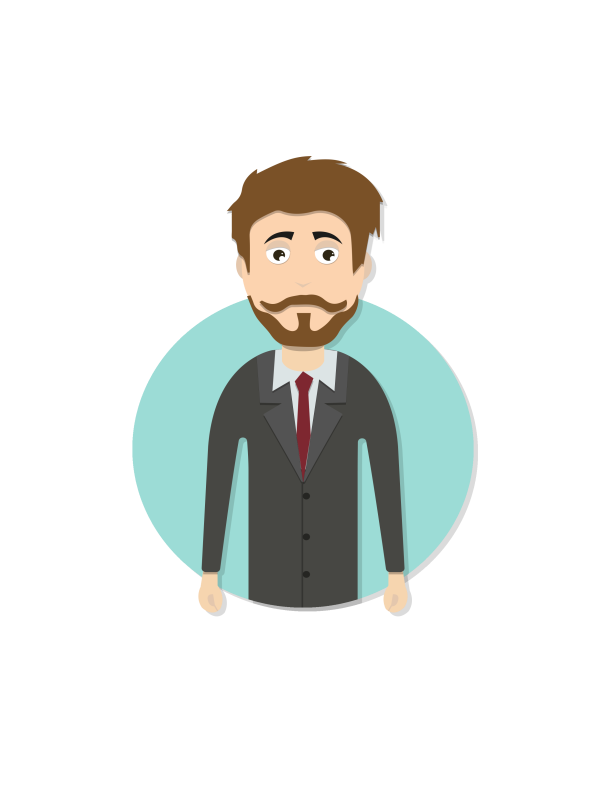 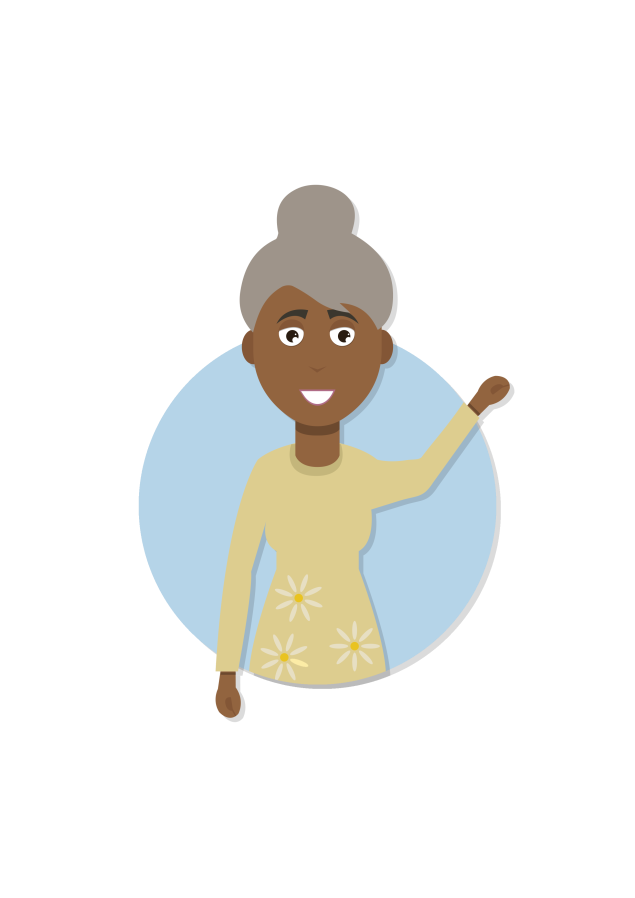 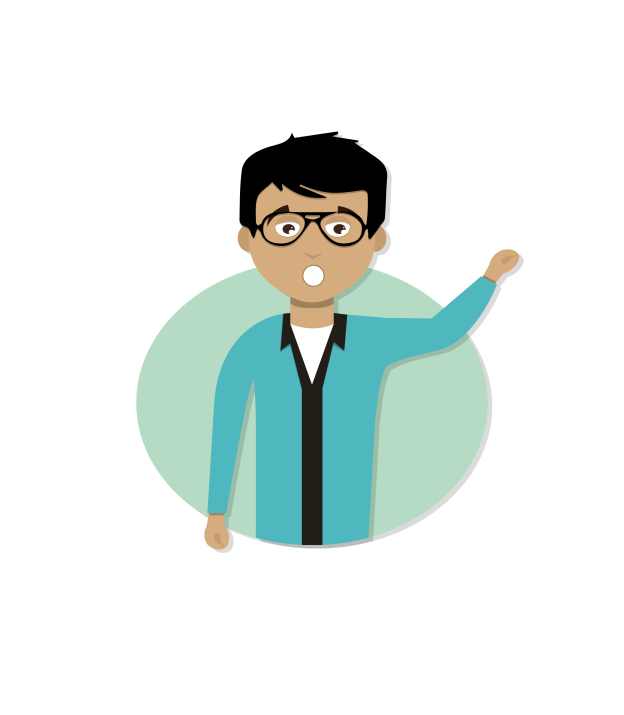 Enciende los parlantes para escuchar el audio
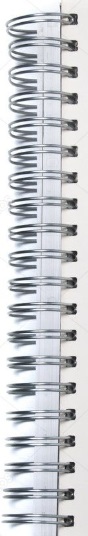 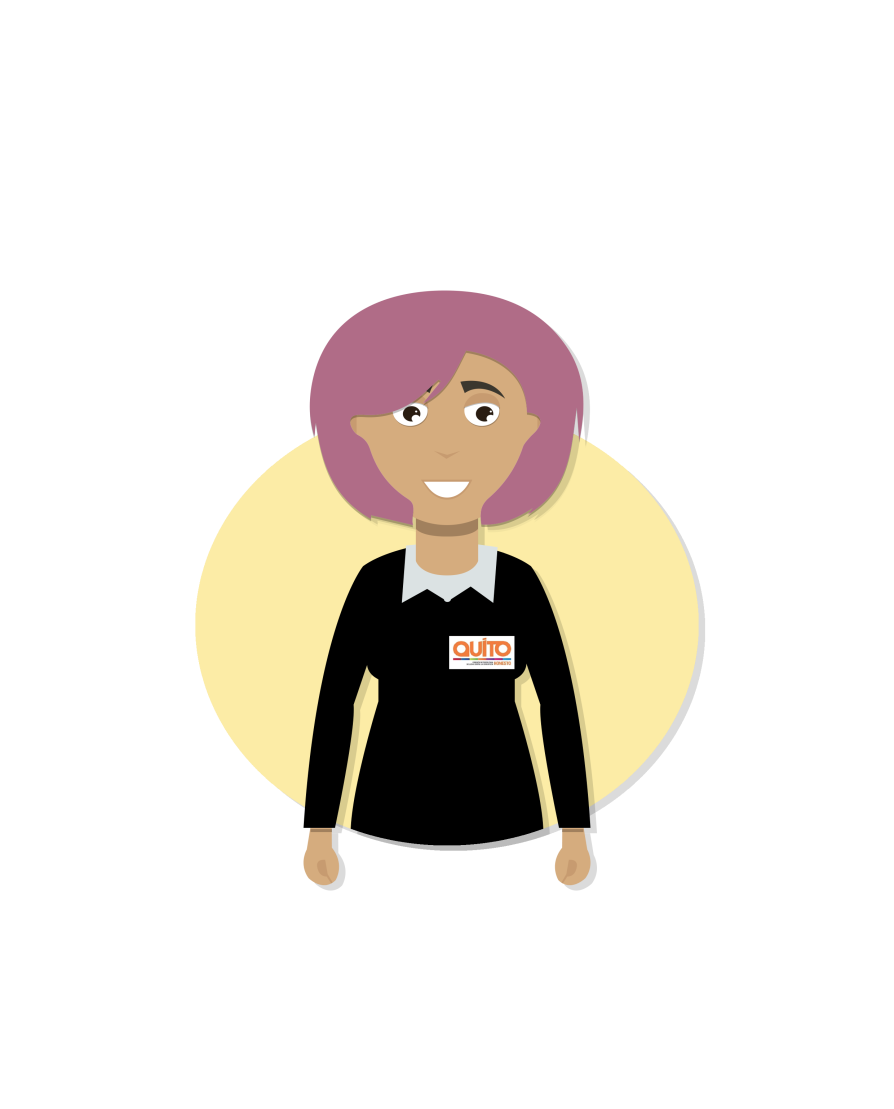 ¿Sabías que la ciudadanía puede participar de manera protagónica  en la gestión de los asuntos públicos mediante la conformación de Veedurías Ciudadanas?
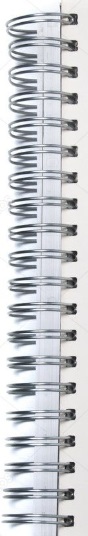 ¿Qué son las Veedurías Ciudadanas ?
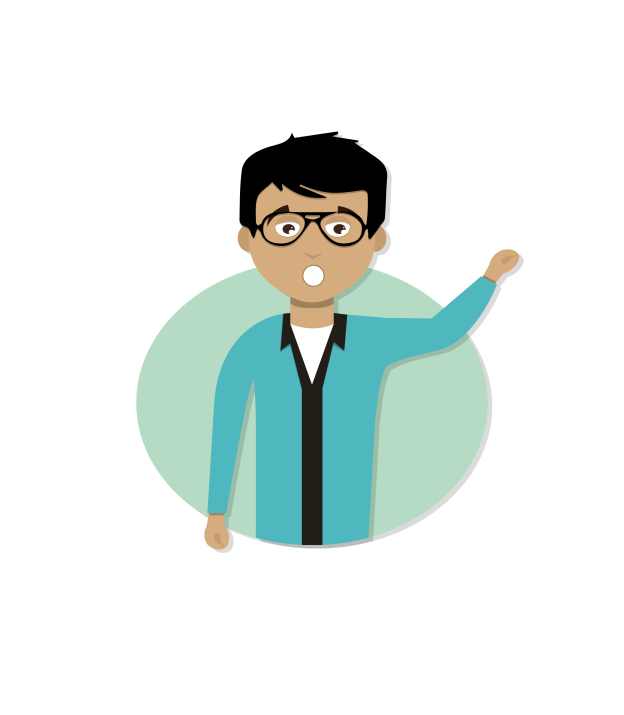 Son modalidades de control social de la gestión de lo público y de seguimiento de las actividades de dignidades electas y designadas por la ciudadanía y las organizaciones sociales
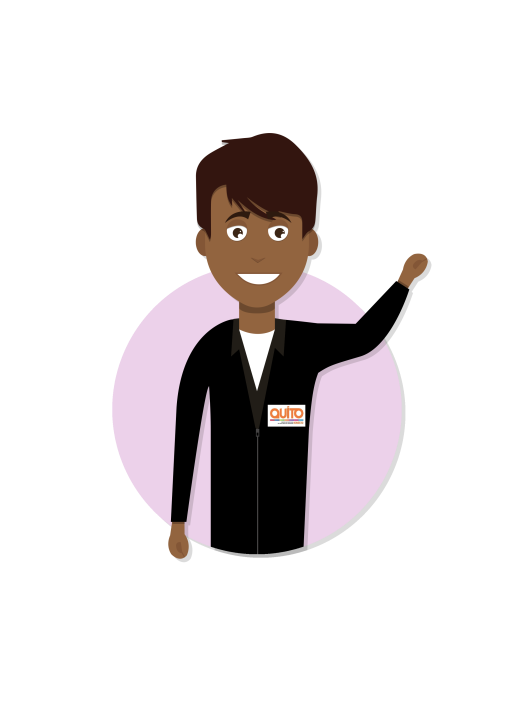 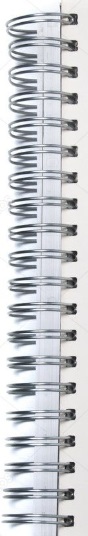 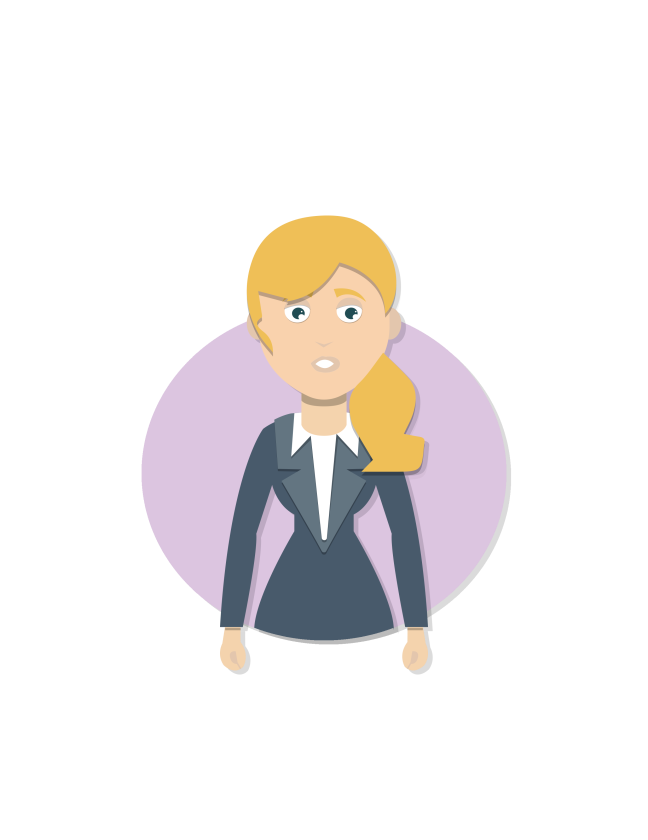 ¿Cuál es el objeto de las Veedurías Ciudadanas ?
Vigilar y controlar cualquier institución pública, privada o social que maneje recursos públicos, en el marco de lo que dispone la Constitución y las leyes
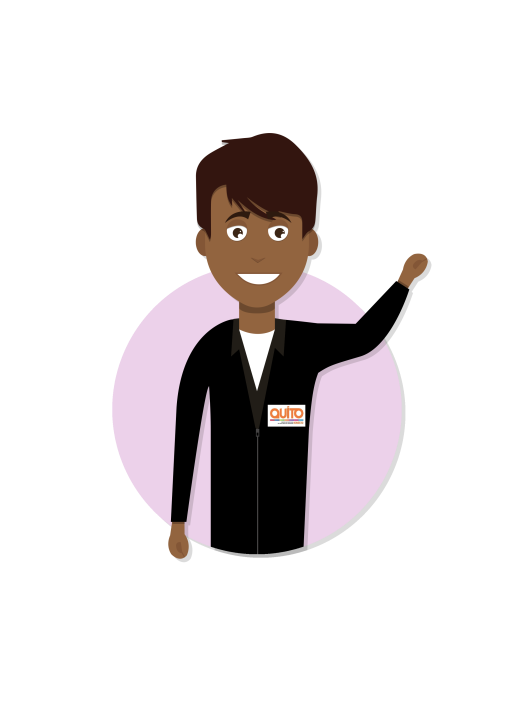 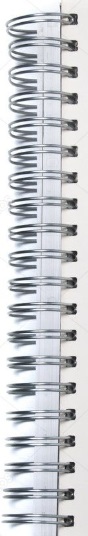 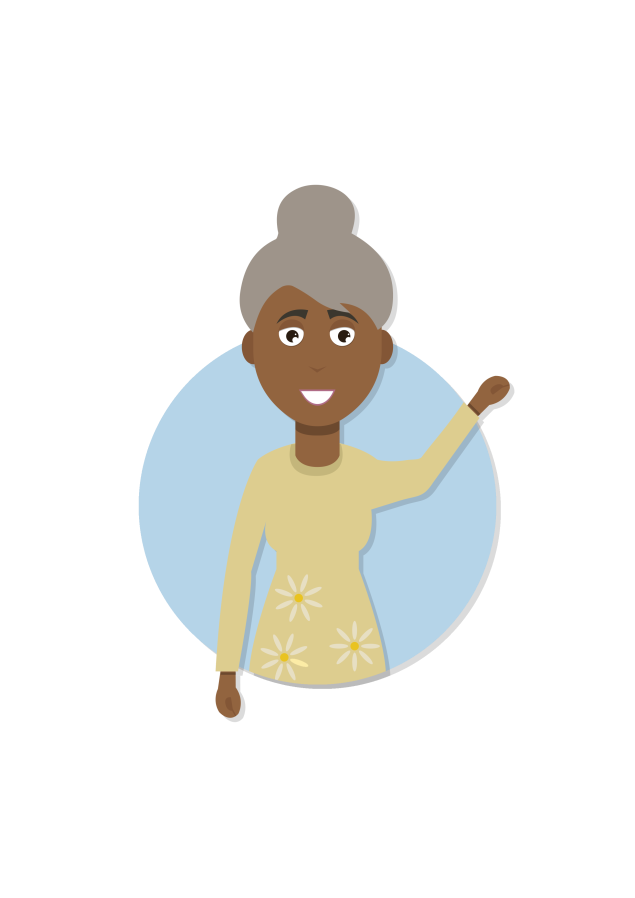 ¿Desde quiénes puede nacer la iniciativa?
Desde la ciudadanía, organizaciones ciudadanas independientes, grupos, movimientos, pueblos e inclusive de Instituciones públicas o privadas.
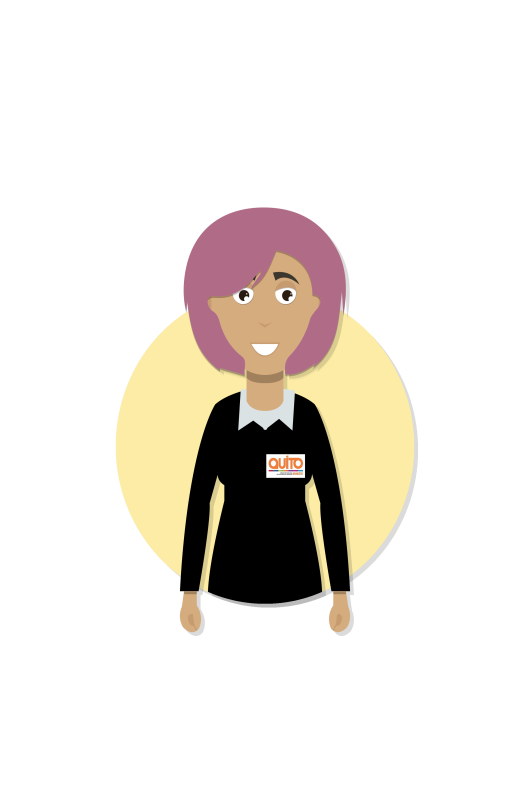 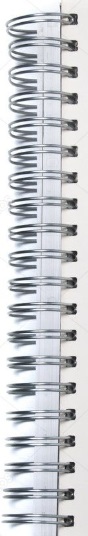 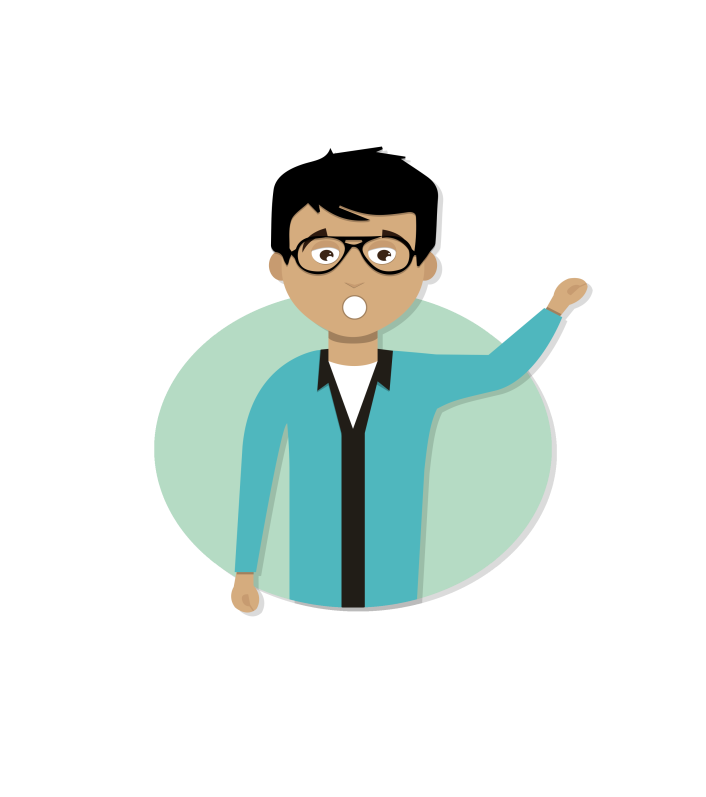 ¿Para qué conformar una Veeduría Ciudadana?
Para ejercer el derecho ciudadano al Control Social y aportar en la toma de decisiones, planificación y gestión de lo público
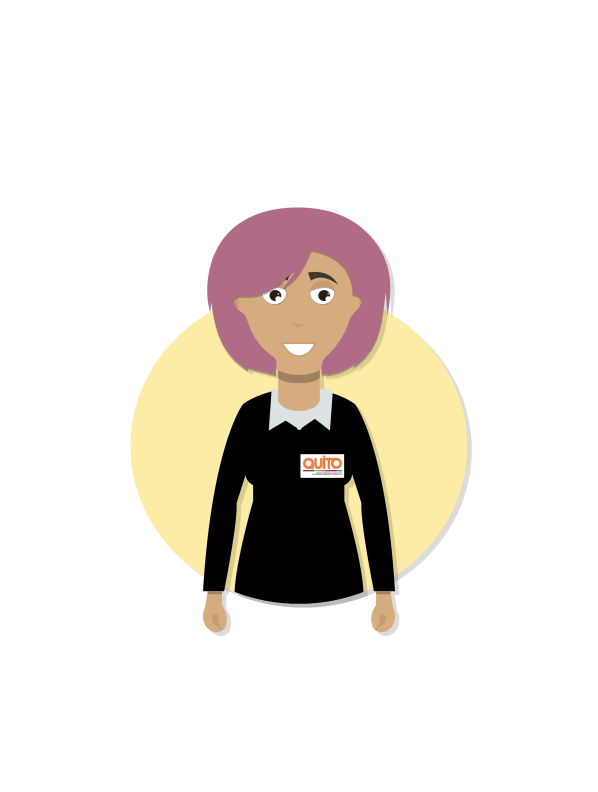 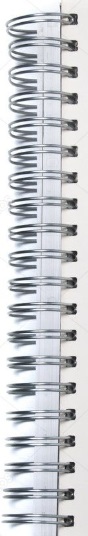 ¿Qué es lo que pueden hacer las Veedurías
 Ciudadanas para cumplir su objetivo?
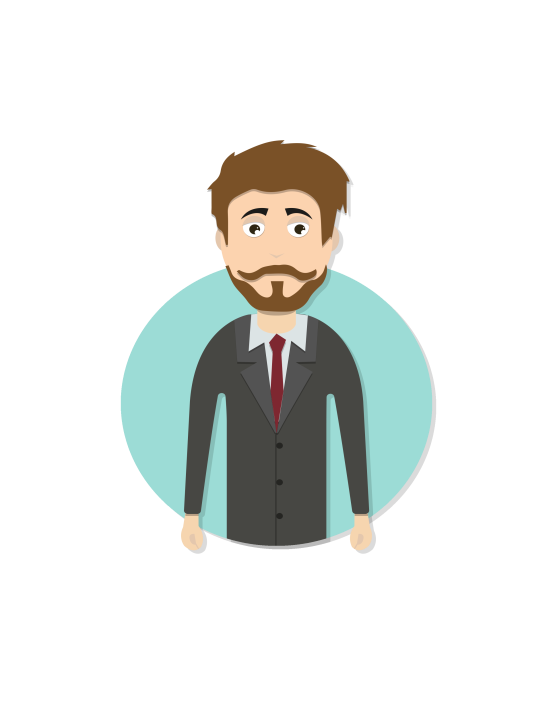 Solicitar información pública y vigilar los 
procesos inherentes a la gestión institucional
 y que sean objeto de la Veeduría
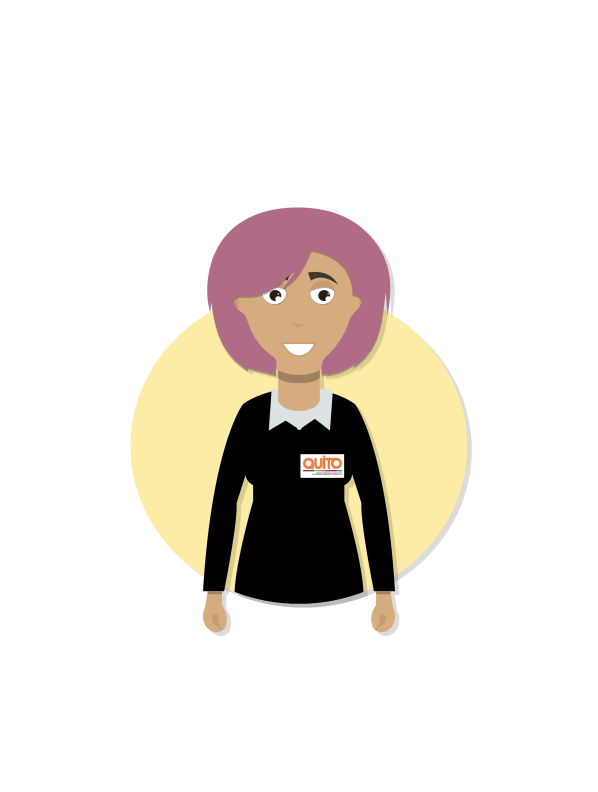 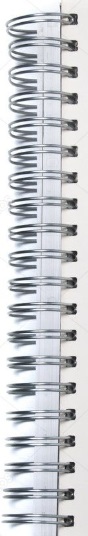 VEEDORES CIUDADANOS
¿Qué es un veedor ciudadano ?
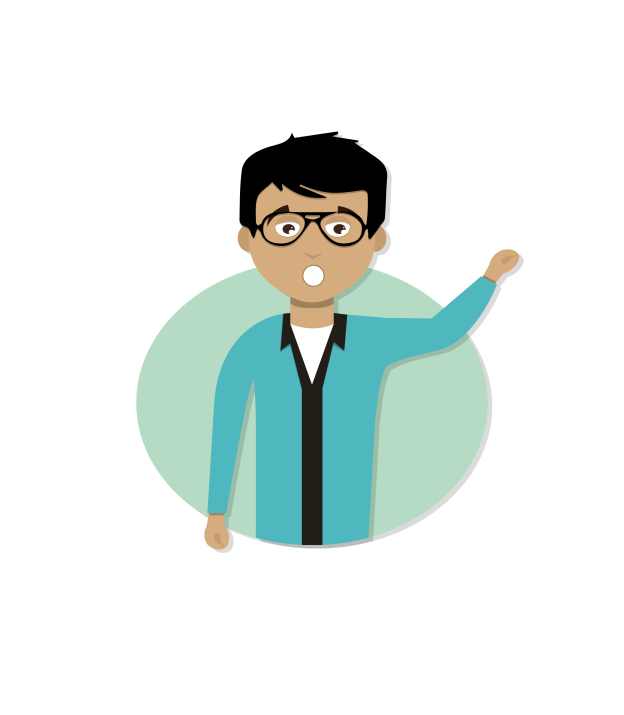 Es la persona debidamente acreditada que ejerce sus derechos de control social para vigilar la gestión de las entidades públicas o privadas que manejen fondos públicos
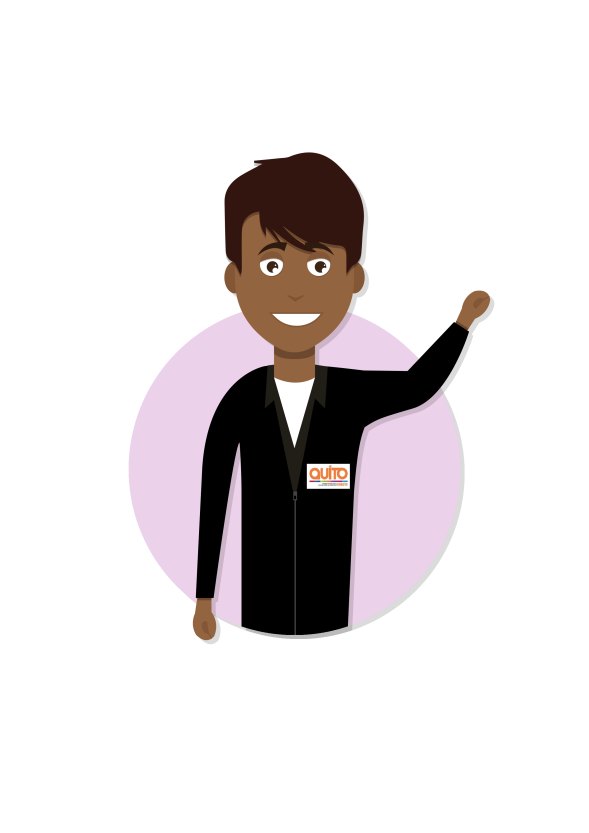 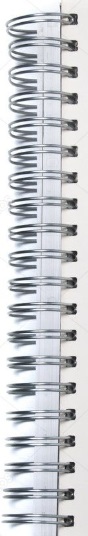 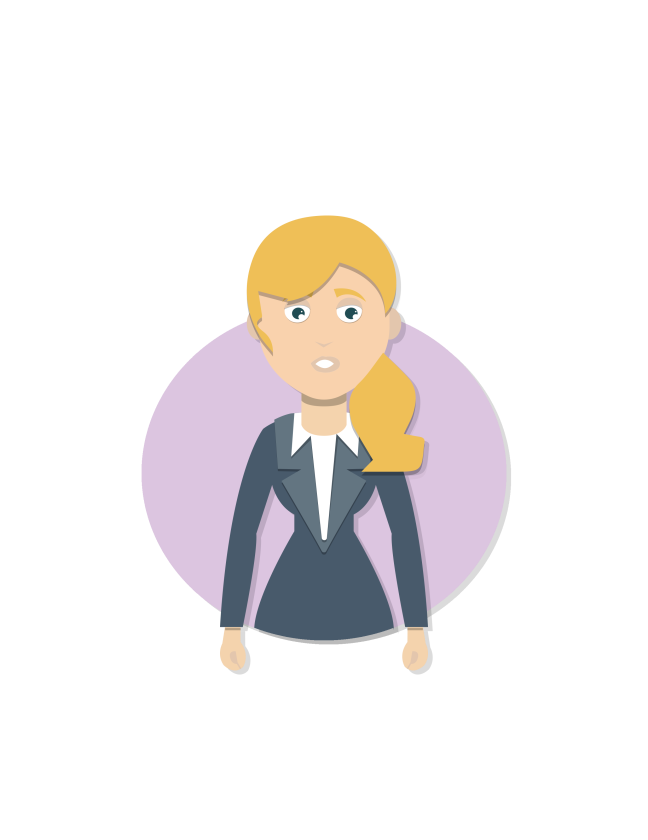 ¿Cuáles son los requisitos para ser Veedor Ciudadano ?
Ser ecuatoriano en goce de los derechos
de participación , ciudadanos extranjeros 
en situación migratoria regular, personas
jurídicas u organizaciones de hecho que
estén debidamente reconocidas
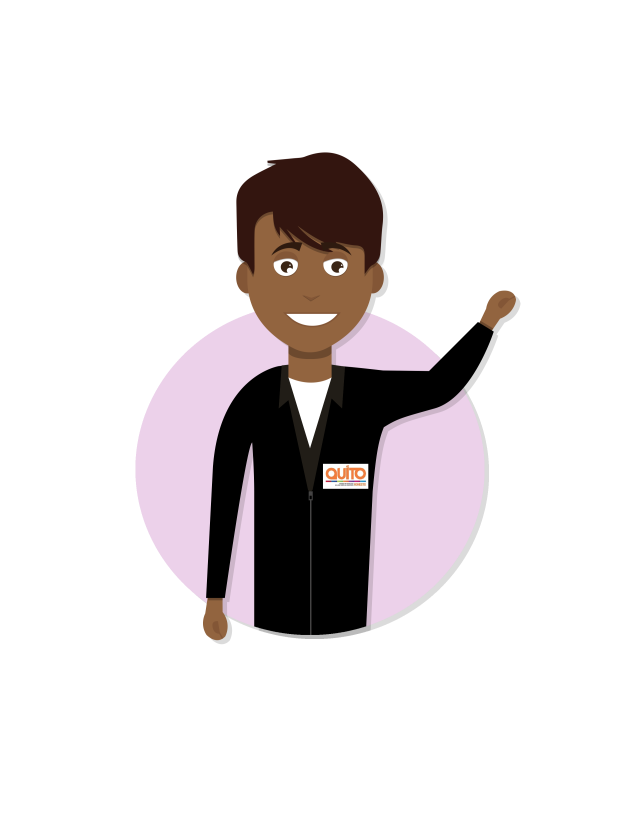 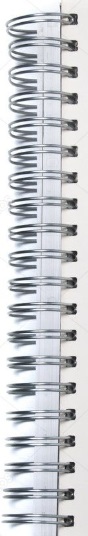 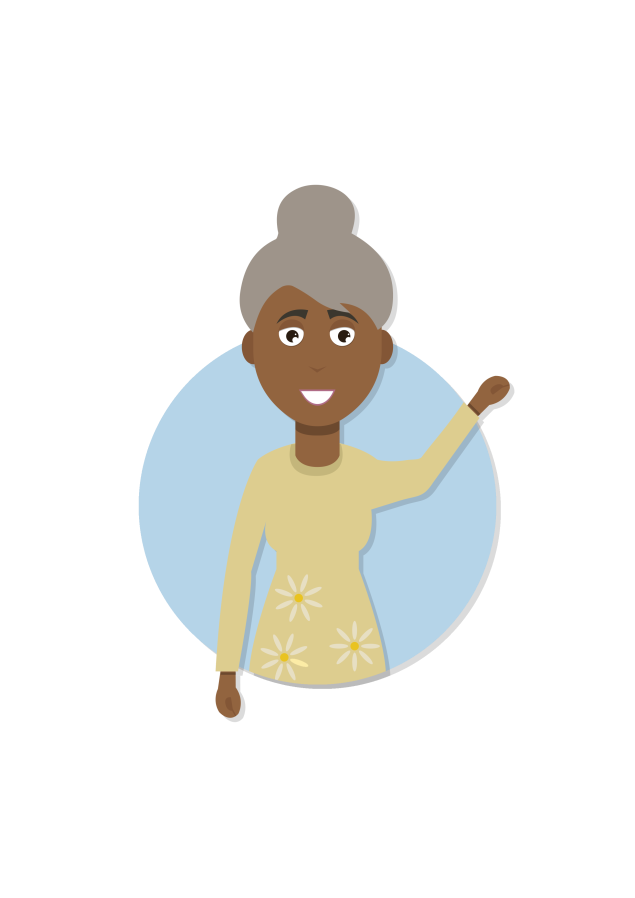 ¿Quiénes pueden ser veedores ?
Ciudadanos responsables y honestos sin interés figurativo, que se preocupen del “Bien Común”
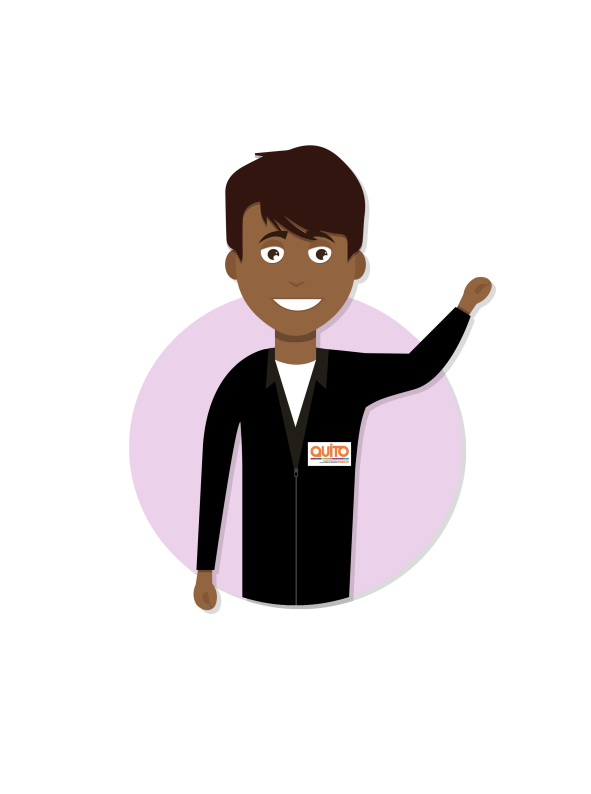 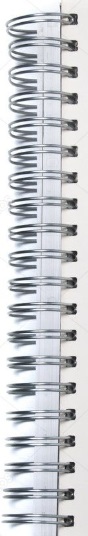 ¿Cuáles son las principales atribuciones de los Veedores Ciudadanos ?
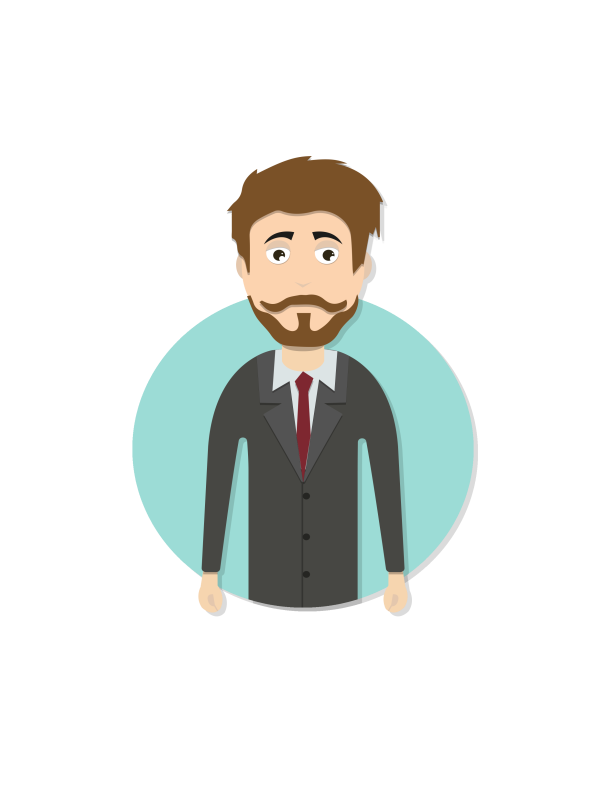 Observar, controlar y fiscalizar procesos de adquisición de bienes, ejecución de obras y prestación de servicios públicos materia de la veeduría




.
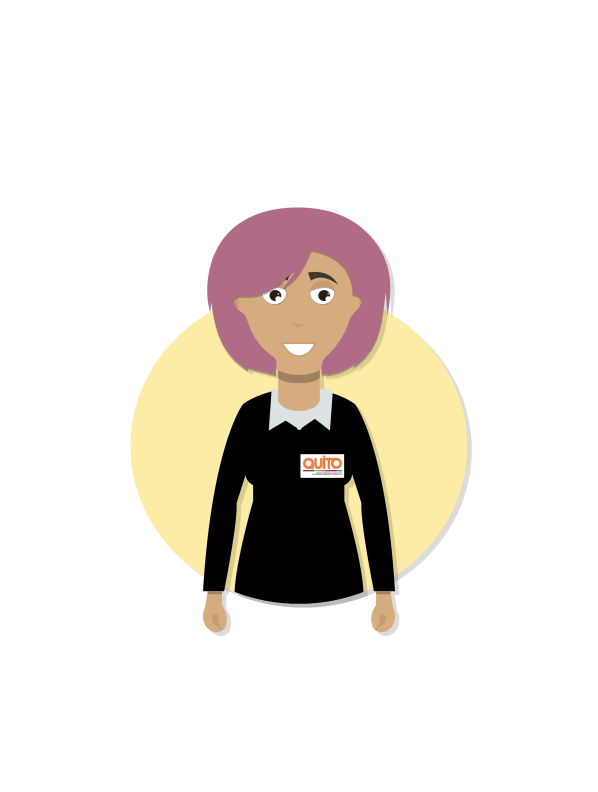 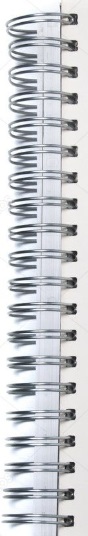 ¿Sobre qué pueden ejercer sus atribuciones las Veedurías Ciudadanas?
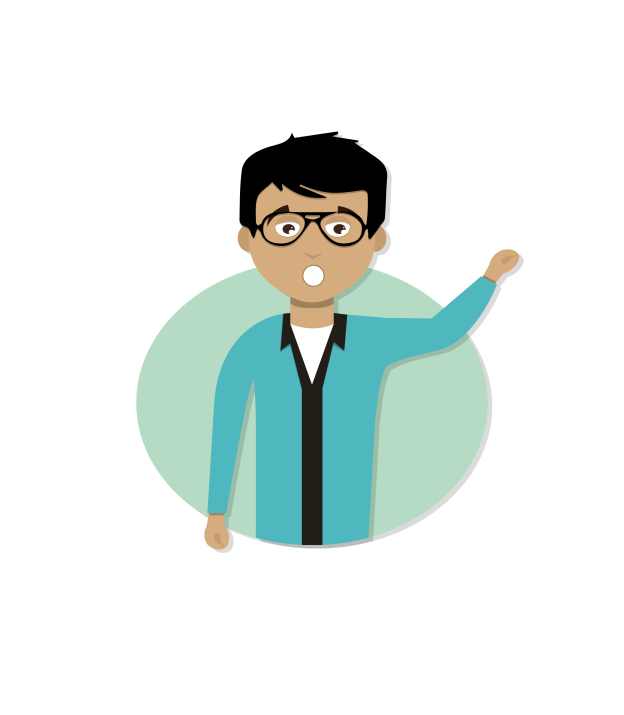 Sobre cualquier actividad de las funciones del Estado que afecten a la colectividad, salvo en  aquellas cuya publicidad esté limitada por el mandato constitucional o legal
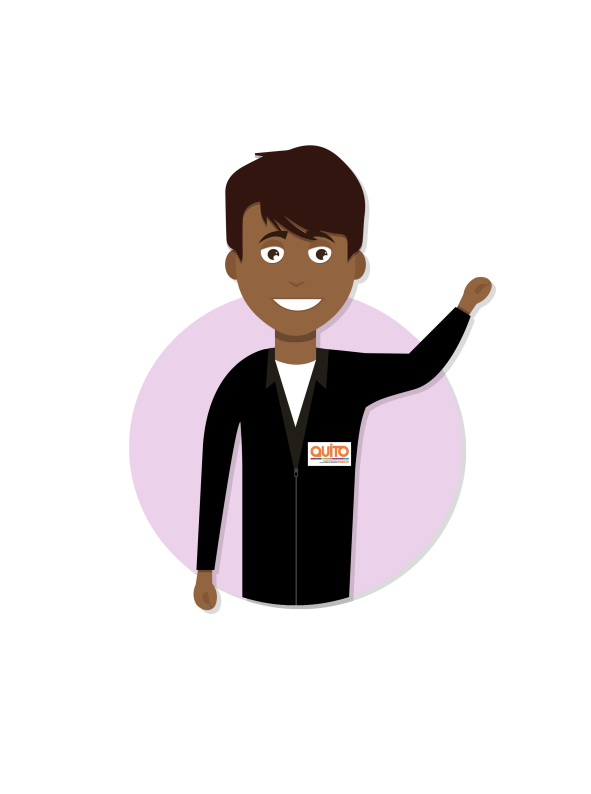 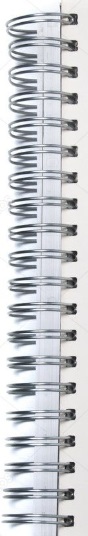 BASE LEGAL
Constitución de la República del Ecuador
Ley de Participación Orgánica
Código Orgánico de   Organización Territorial Descentralización (COOTAD)
Ordenanza Metropolitana No.  0116
Ordenanza Metropolitana No.  0102
Reglamento General de Veedurías Ciudadanas  
Dar un click sobre el texto subrayado para abrir el hipervínculo